Resultat och effekt i yrkeshögskoleutbildningar
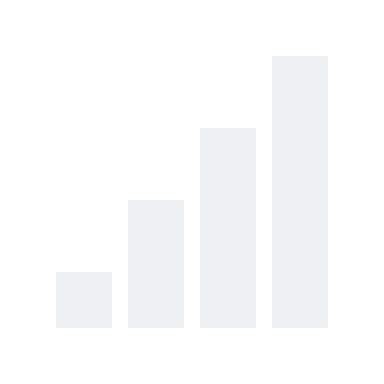 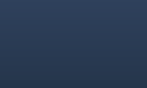 [Speaker Notes: Till dig som vill använda denna presentation finns det också ett handledningsmaterial på myh.se, ”Handledning_Resultat och effekt i yrkeshögskoleutbildningar”.
Syftet med stödmaterialet är att inspirera till att utveckla arbetet med utbildningens resultat och effekt. 
Målgruppen för materialet är anordnare och ledningsgrupper inom yrkeshögskolan.]
Myndigheten för yrkeshögskolans vision
 ”Arbetsliv och individer har den kompetens de behöver för att kunna växa och utvecklas”
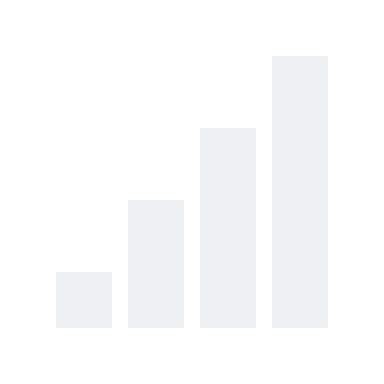 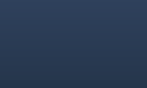 [Speaker Notes: Myndigheten för yrkeshögskolans vision – att arbetsliv och individer har den kompetens de behöver för att kunna växa och utvecklas.

Det övergripande målet för yrkeshögskolan beskrivs i regelverket som en önskad effekt av utbildningsformen – att de utbildningar som ingår i yrkeshögskolan ska svara mot arbetslivets behov. 
Det betyder att varje utbildning inom yrkeshögskolan ska bidra med före detta studerande som har en kompetens som är efterfrågad på arbetsmarknaden.]
Begrepp
Resultat och effekt
Process
Önskad effekt, målbild och delmål
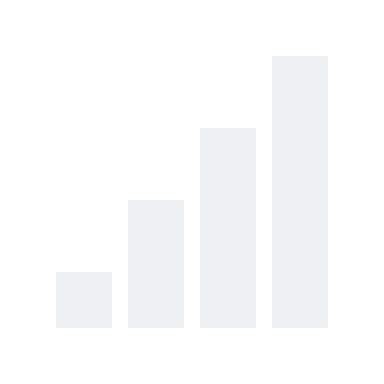 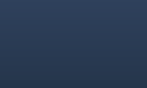 [Speaker Notes: Resultat och effekt är två begrepp som är närliggande. 

När MYH pratar om kvaliteten på en utbildning avses både det som skapas under utbildningen och den påverkan som utbildningen har på både den studerande och arbetslivet. 
Därför har vi valt att särskilja begreppen resultat och effekt och i deras definitioner fånga upp hur viktiga båda aspekterna är för att utbildningarna ska fylla sitt syfte. Nedan följer definitioner av de begrepp som används i materialet.

Resultat
Resultat handlar om hur många av de studerande som når målen för utbildningen. Exempelvis hur många som söker till utbildningen, hur många av de studerande som fullföljer utbildningen med godkända resultat, hur många studerande som gör LIA, och hur många som tar examen och har fått anställning sex månader efter utbildningens slut. ​Resultat är ofta siffror som redan samlats in och redovisats för MYH, men det kan även vara kvalitativa uppgifter som är direkt kopplade till utbildningens genomförande, till exempel fokusintervjuer om hur de studerande upplever sin utbildning. 
Det kan även handla om könsuppdelad statistik, det vill säga antal män och kvinnor i utbildningen och om det finns avvikelser i exempelvis i vilken grad eventuellt underrepresenterat kön fullföljer utbildningen eller till exempel har större utmaningar att få LIA-plats än majoriteten av de studerande. 

Effekt
Med effekt menar vi den skillnad som utbildningen gör för den studerande och för arbetslivet.  Uppgifter om effekt är ofta mer långsiktiga, och kan utgå från både studerande och arbetsliv. Med effekt syftar vi på uppgifter om hur väl de studerande etablerar sig i sina yrkesroller, hur deras karriärer ser ut, hur väl deras kompetenser från utbildningen matchar arbetslivets behov. Det omfattar även arbetslivets perspektiv, vilket mervärde det skapar för deras verksamheter att ha rekryterat från utbildningen. 

Vilken skillnad gör utbildningen för branschen och arbetslivet? En utbildning med hög effekt ger arbetslivet den kompetens de efterfrågar. De examinerade arbetar då i hög utsträckning inom sitt utbildningsområde på ett sätt som tar tillvara den kunskap, färdighet och kompetens som utbildningen har gett. När både de individer som gått utbildningen och arbetslivet får den kompetens som de behöver för att växa och utvecklas – då har utbildningen den effekt som yrkeshögskolan är ute efter. 

Process  
I dagligt tal menar man med process något som utvecklas och samtidigt hänger samman. I det här sammanhanget avser vi den dagliga ledningen av en utbildning. Har utbildningen processer som säkerställer att den genomförs på ett bra sätt? Det handlar bland annat om undervisningen, LIA-anskaffning, schemaläggning, betygssättning och liknande. De här processerna behöver fungera väl för att de studerande ska ha goda förutsättningar att nå målen i utbildningen. Processerna bör vara utformade så att de leder till att utbildningen har en hög och jämn kvalitet och svarar mot arbetslivets behov.​

Önskad effekt, målbild och delmål
Den önskade effekten, är målbilden för utbildningen som definierades redan i samband med att ansökan om att starta utbildningen formulerades. Med andra ord, vad utbildningen ska göra för skillnad i arbetslivet som behöver kompetensförsörjas. Det kan till exempel handla om ett regionalt och/eller nationellt behov av en specifik yrkesroll. 

Ett delmål definieras av ledningsgruppen och är ett önskat resultat i utbildningen. Delmål är ett steg på vägen för att uppnå den önskade effekten, det vill säga den påverkan ledningsgruppen vill att utbildningen ska ha på arbetslivet.

En viktig del då man formulerar delmål är att hitta ett effektivt sätt att mäta och följa upp dem för att se att man är på väg i rätt riktning, det vill säga på väg mot effektmålet.]
Verktyg för att diskutera resultat och effekt
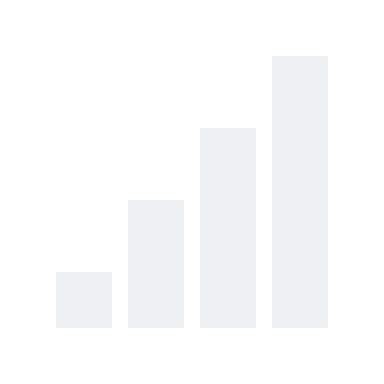 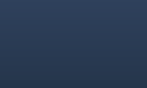 [Speaker Notes: I presentationen introduceras tre verktyg: kvalitetstriangeln, resultatdiagrammet samt resultatkedjan.]
Kvalitetstriangeln – ett verktyg för att visualisera kvalitetsarbete
Effekt
Vilka processer leder till att utbildningarna har en hög kvalitet och svarar mot arbetslivets behov?
Process
Resultat
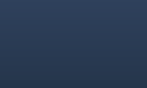 [Speaker Notes: Kvalitetstriangeln är ett verktyg för att visualisera kvalitet i utbildningen. En god kvalitet i en utbildnings genomförande är en framgångsfaktor för att utbildningen ska bidra till kompetensförsörjning av arbetslivet. Ett kvalitetsarbete som synliggör genomförandet och effekten är nyckeln till att nå utbildningens syfte. 

Process - svarar på frågan: Genomförs utbildningen med sådana processer så att det finns förutsättningar att uppnå goda resultat och en god effekt?

Resultat​ - svarar på frågan: Hur många av de studerande når målen för utbildningen?​

Effekt​ - svarar på frågan: Når utbildningen det övergripande målet att kompetensförsörja arbetslivet?​]
Resultatdiagram – ett verktyg för att prata om process och resultat
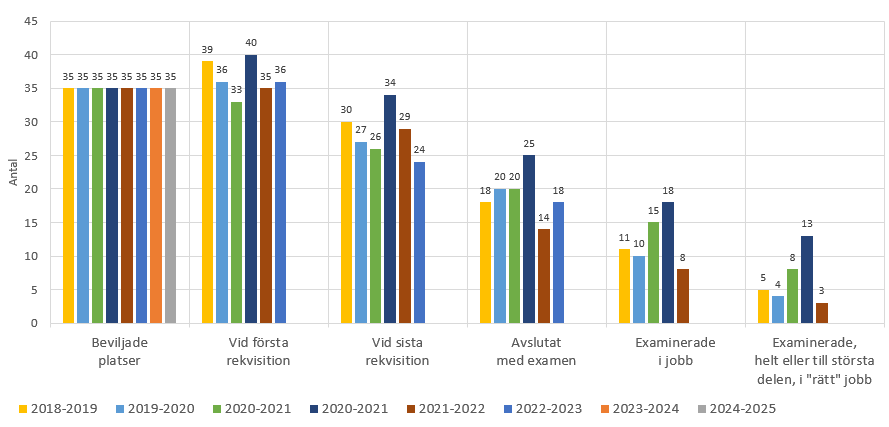 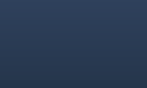 [Speaker Notes: I resultatdiagrammet kan man följa flödet i en utbildnings genomströmning från utbildningens start till sex månader efter examen.
I det här exemplet är det få examinerade som får anställning i ”rätt” jobb.

I denna utbildning kan vi tydligt se att de beviljade studerandeplatserna fylls, det är en del studieavbrott men många studerande fullföljer utbildningen. Det är även flera som inte tar examen. 

Här är exempel på frågor som ledningsgruppen kan ställa:

Varför anställer ledningsgruppsföretagen och andra företag i branschen inte de examinerade?  
Har de examinerade tillräckligt med kompetens efter utbildningen? Om inte, vad saknar de?
Hur är utbildningsmålen formulerade?
Har branschen utvecklats men inte utbildningen?
Finns det helt enkelt inte tillräckligt med behov av den aktuella kompetensen i arbetslivet? 
Vilka andra frågor kan ledningsgruppen ställa?]
Resultatkedjan – ett verktyg för att arbeta med problemlösning
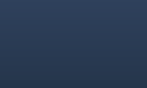 [Speaker Notes: För att jobba systematiskt med att lösa problem eller utmaningar kan man använda sig av resultatkedjan. 

Steg 1
Vi har identifierat ett problem/utmaning, exempelvis låg examensgrad i en utbildning.

Exempel på frågor att arbeta med i steg 1:
Vad är problemet och hur påverkar det utbildningens resultat och effekt? 
Vilken effekt/målbild vill vi uppnå med utbildningen?  
Hur påverkar problemet vår målbild/önskade effekt? 
 
Steg 2 
Vi behöver kartlägga och analysera situationen. Kartläggningen görs genom att exempelvis ta fram statistik för hur det sett ut över tid. Hur ser de studerandes kunskap om yrkesrollen ut? Hur ser de studerandes branschkunskap ut? Hur ser studiedokumentationen ut? När allt underlag finns på plats i kartläggningen så kan vi börja analysera. 
Hoppa inte över kartläggningen och analysen för att gå direkt går till steg 3, det vill säga att gå direkt till att identifiera en lösning av problemet. Det kan ta tid att ta fram underlag, men att identifiera en lösning utan diskussion och analys är att göra något planlöst. 

Exempel på frågor att arbeta med i steg 2:
Vad finns det för befintlig information/underlag om problemet i utbildningen?  
Finns det statistik? 
Har andra liknande problem? Till exempel i näringslivet eller i andra utbildningar. 
Finns det goda exempel där de löst motsvarande problem? 
Vem ansvarar för att ta fram eventuellt kompletterande underlag? 
När presenteras underlaget och för vem/vilka?  
När görs analysen och vem/vilka analyserar? 
 
Steg 3
Här identifieras en möjlig lösning på problemet. Det som är extra viktigt här är att komma fram till ett sätt för hur vi ska mäta om lösningen gett resultat. 

Exempel på frågor att arbeta med i steg 3:
Vilka möjliga lösningar finns på det identifierade problemet? 
När tar vi beslut om vilken lösning vi vill prova? 
Vem ansvarar för lösningen? 
Hur kan vi mäta resultatet av lösningen? 
 
Steg 4 
Handlar om att genomföra och följa upp lösningen. 

Exempel på frågor att arbeta med i steg 4:
Vem ansvarar för att genomföra lösningen? 
När genomförs lösningen? 
Vem genomför uppföljningen av lösningen? 
När är det lämpligt att göra en uppföljning?
 
Steg 5
Här redovisas resultatet av lösningen för de berörda, exempelvis ledningsgruppen, som analyserar lösningen. En lösning/åtgärd kanske inte ger det resultat vi eftersöker. Det kan leda till att vi behöver gå tillbaka till kartläggningen och analysen eller så behöver vi upprepa lösningen/åtgärden ett antal gånger. 

Exempel på frågor att arbeta med i steg 5:
Vad gav lösningen för resultat? 
Är vi nöjda med resultatet som lösningen gav? 
Vill vi fortsätta att upprepa lösningen/åtgärden?
Behöver vi gå tillbaka i resultatkedjan för att hitta andra möjliga lösningar?  
 
Steg 6
Verktyget synliggör en process som sätter en riktning mot den önskade effekten. I resultatkedjans sista steg, diskuteras och analyseras om lösningen/åtgärden gav den effekt vi var ute efter. 

Exempel på frågor att arbeta med i steg 6:
Gjorde aktiviteten som var lösningen på problemet så att exempelvis utbildningen kompetensförsörjer arbetslivet ännu bättre? På vilket sätt?]
[Lägg in ditt resultatdiagram här]
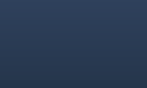 [Speaker Notes: Lägg in ert resultatdiagram här. 
Analysera och diskutera det i grupp.
Finns inget diagram går det att skapa ett med hjälp av självvärderingsverktyget.

Starta med dessa frågor:
Är vi nöjda med hur genomströmningen ser ut?
Finns det utmaningar? Vilka är de?]
Diskutera
Vad är vår målbild, vad är vår önskade effekt för just den här utbildningen?
Vad behöver vi se för resultat i utbildningen för att veta att vi är på väg mot den önskade effekten? Vilka är våra delmål för att nå vår målbild?
Vilka processer leder till att utbildningen svarar mot arbetslivets behov?
Vilka underlag behöver vi för att arbeta med dessa frågor?
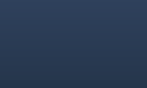 [Speaker Notes: Fyra förslag på diskussionspunkter att arbeta med i workshopform tillsammans med ledningsgruppen eller andra berörda parter.]
Är du nyfiken på att ta del av fler kvalitetsfrämjande stöd och verktyg?

Besök myh.se